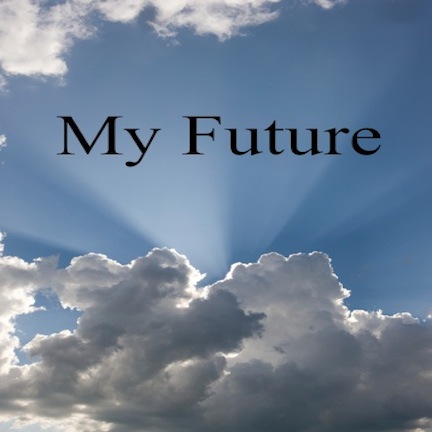 Financial Goals
BY Rahel Kindya
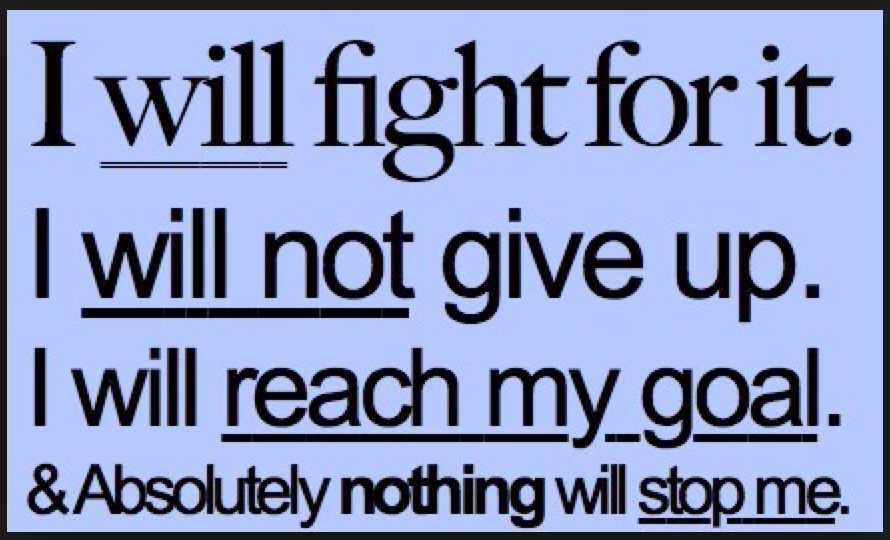 My name is Rahel Kindya. 
I’m 16 years old after 30 years I’ll be 46 years old, married and have my own family.
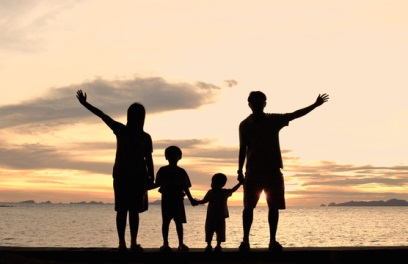 Long-Term Career Goal
I want to be a lawyer. 
I want this career because since I was kid everything relates to law sounds very interesting to me. Lawyers are in a unique position to help individuals, groups and organizations with their legal problems.
According to the Bureau of Labor Statistics  lawyers earn an average salary of $130,490 a year, or $62.74 per hour.
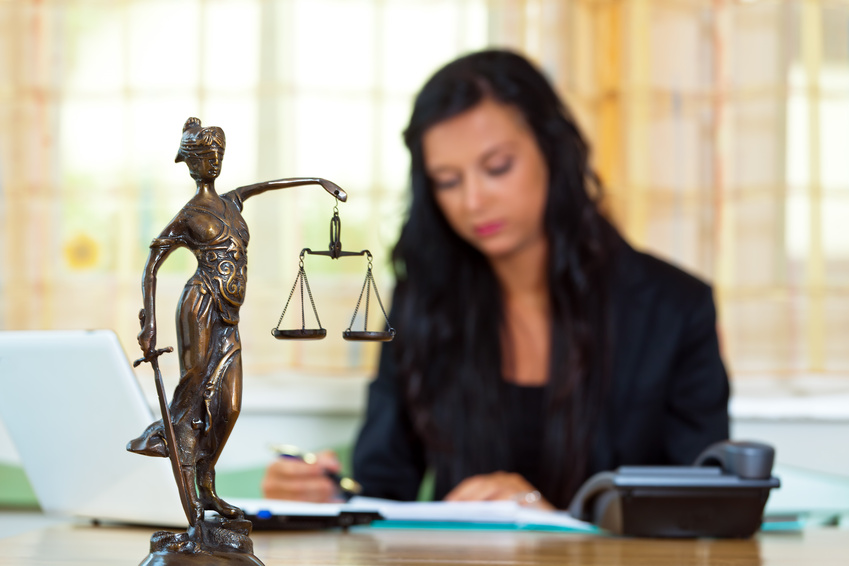 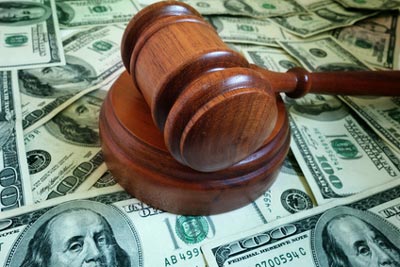 Long-Term House goals
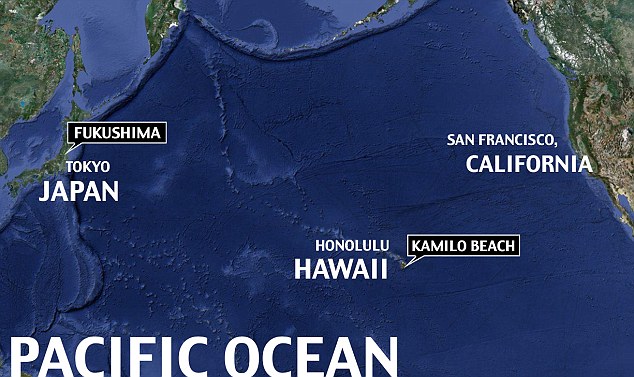 I will buy a house.
I would like to live in Kamilo, Hawaii.
Home price $800,000
Down payment 20%= 17,500
Loan type= 30 year fixed
Principal and interest= $2,700
Home insurance=$ 270
Property tax= $ 680
       Monthly payment= $4,529
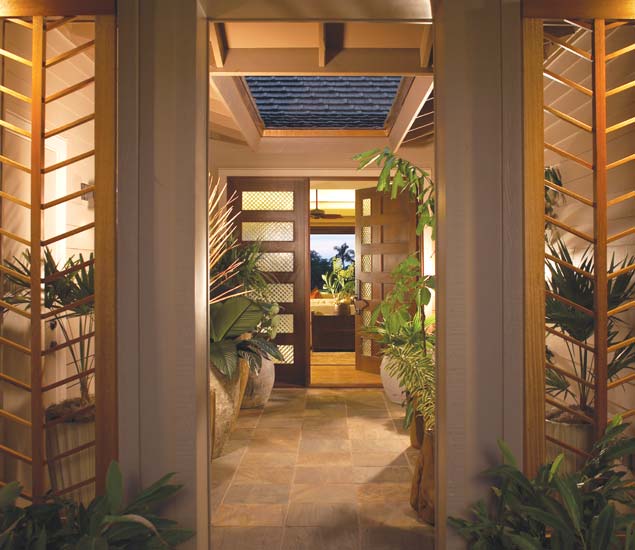 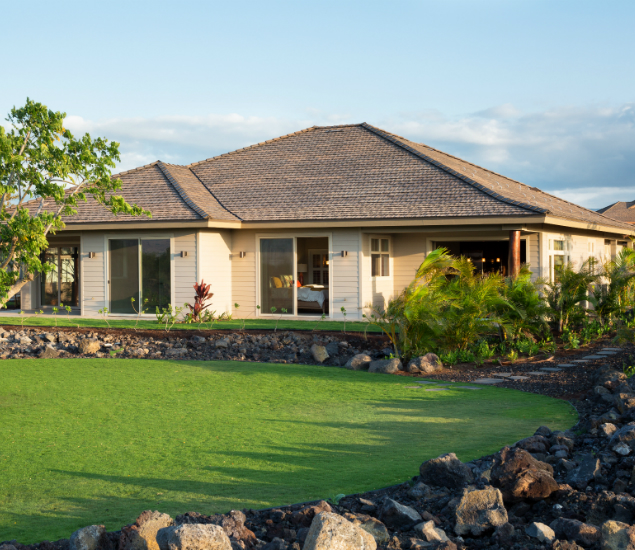 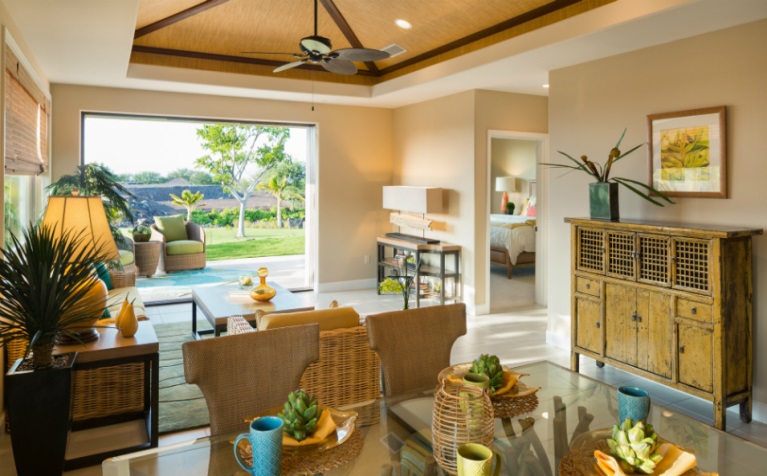 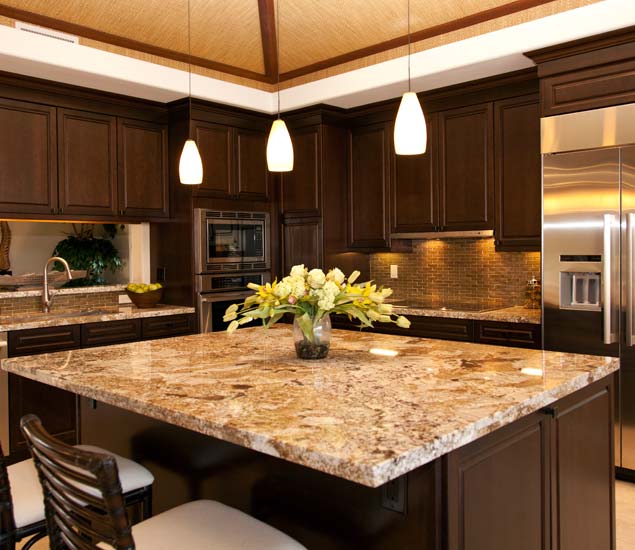 Long-Term Goal TRAVEL
I would like to travel to South Korea with my family
South Korea is a country that filled with incredible culture, awesome people who shows respect, beautiful beaches and it’s easy to get healthy food by cheap price.
The price will be expensive since I’m traveling with my family. It will be around $15,000.
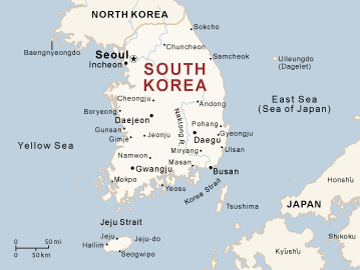 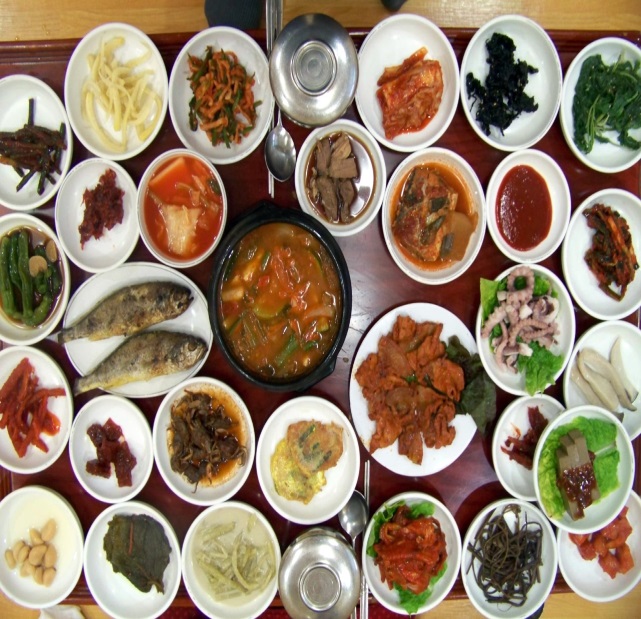 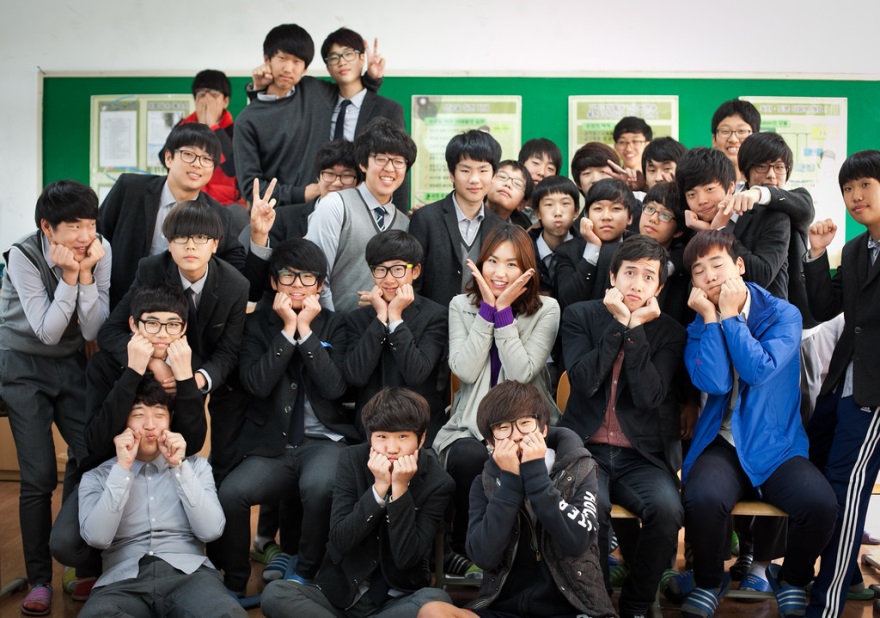 Long-Term Goal CAR
Since it’s very important to own a car in US, I have a plan to buy a car.
It’s important to own a car because you don’t have to rely on anyone else or public transport. You are able to go wherever you want whenever you want.
This Jeep Wrangler cost around  $22,995.
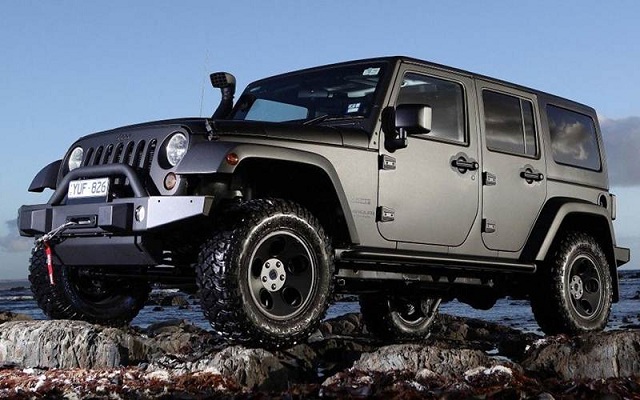 Long-Term Goal Diversification
I have plan to raise the amount of assets that I have now so I will purchase goods and services in varies places like back home.
Diversification of my assets is an important part of financial planning. It’s a best way to be profitable.
I don’t exactly know how much it will cost but my plan is to buy a product when it’s on equilibrium point {perfect price} and sell it when the price is high so I could get profit.
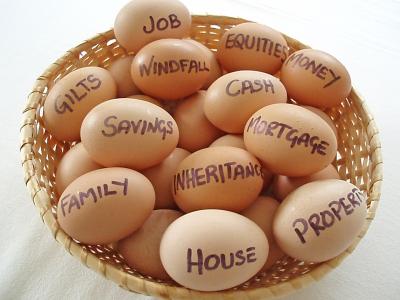 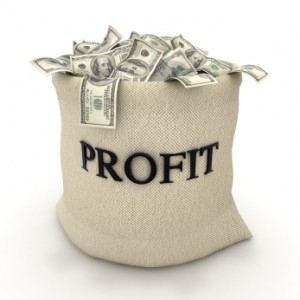 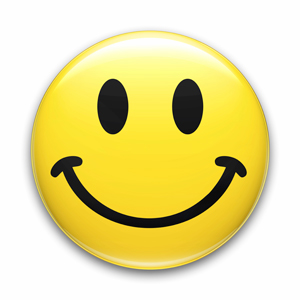 Summary of Long Term Goals
I am planning to earn a lot of money by doing as many job as I can. I also have a plan to save money from my income. Budgeting my personal finance will help me to use my money wisely and save my money. It can take 7-8 years  to become a lawyer. After obtaining a four year bachelors degree I can enroll in a law school that will take 3-4 years. I am not sure how much money  I will spend. But I have to spend money for  utilities but other than that I will not spend too much money by purchasing goods that I can’t afford.
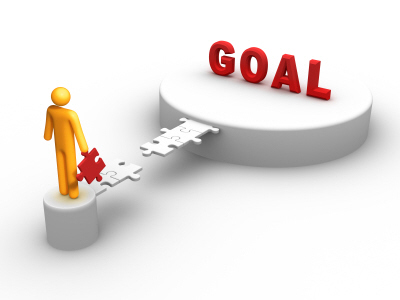 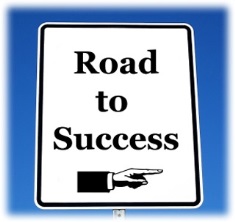 How do I accomplish my Long-Term goals?
I started accomplishing my long-term goals by:
Challenging myself by taking AP/ honor  classes.
Visualizing achieving my goal.
Asking for guidance from parents, teachers and counselor.
Identifying  possible obstacles.
Prioritizing the things needs to be done first.
  Keeping a list.
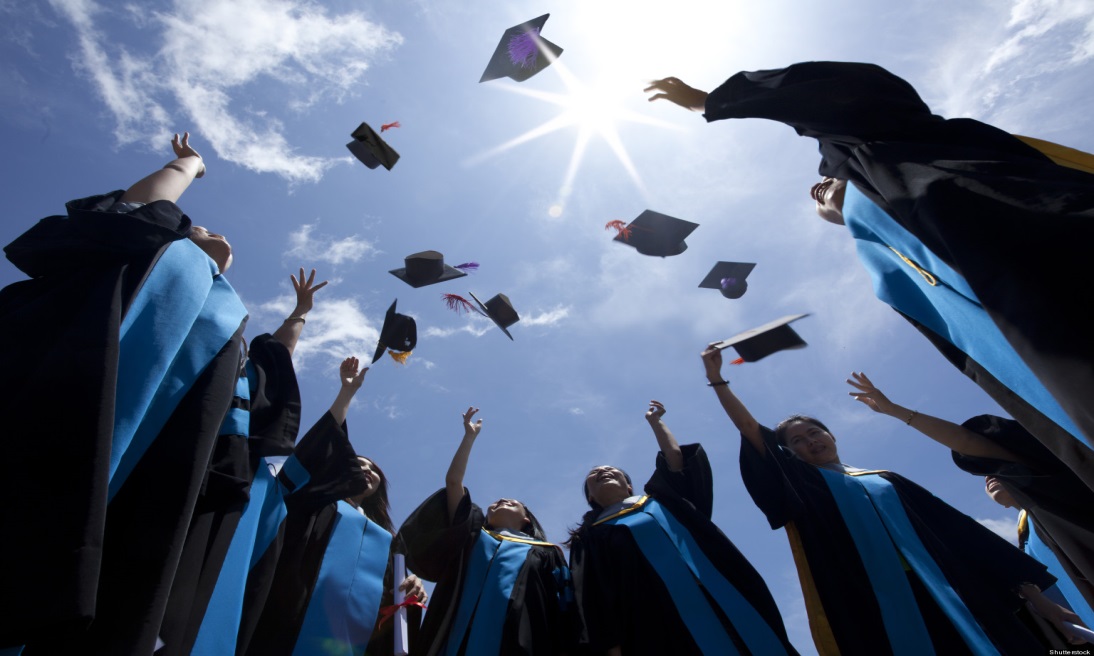 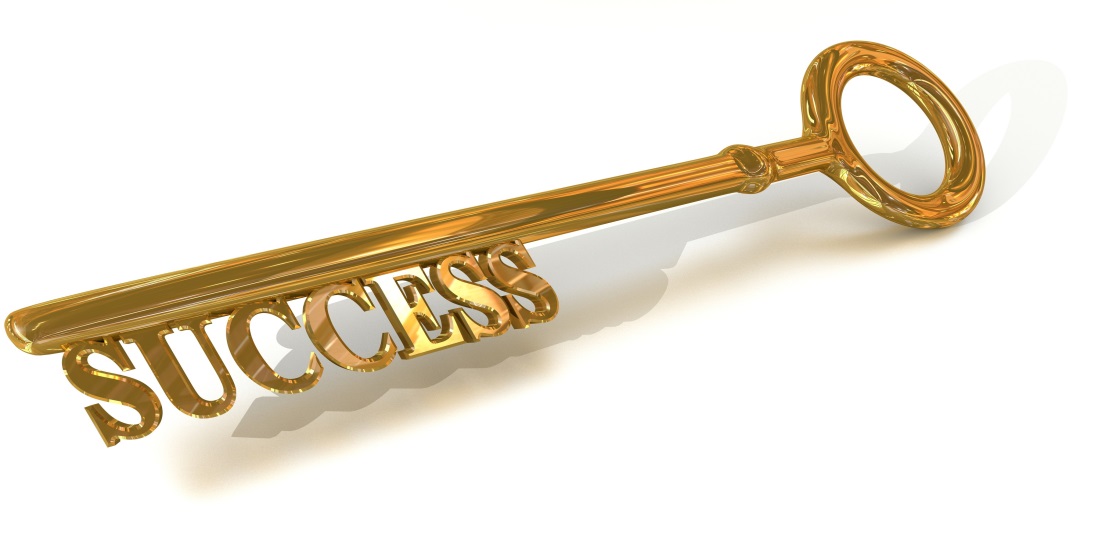